FY 2019-2020 Budget Allocations
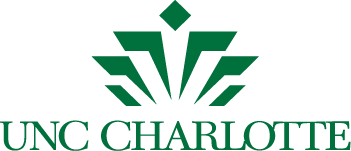 Chancellor Philip Dubois
Thursday, January 17, 2019
2019-2020 Recurring Budget Allocations Academic Affairs (52%)
2019-2020 Recurring Budget Allocations Other Divisions
2019-2020 Recurring Budget Allocations Other Divisions (cont’d)
2019-2020 Recurring Budget Allocations Other Divisions (cont’d)
2019-2020 Recurring Budget Allocations Chancellor = $2.33M (26%)